Expert Systems
By James Jennings
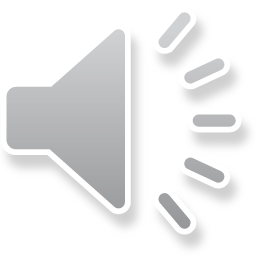 Introduction
What is an Expert system?
expert system is a computer system that emulates the decision-making ability of a human expert. 
Four interactive roles form the activities of the expert system: 
diagnosing 
interpreting 
predicting 
instructing 
Expert systems are designed to solve complex problems by reasoning about knowledge, represented primarily as IF-THEN rules rather than through conventional procedural code
Expert systems model human knowledge as a set of rules that collectively are called the knowledge base.
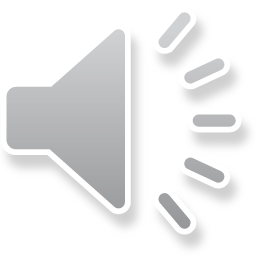 Background
The first expert systems were created in the 1970s and then proliferated in the 1980s. Expert systems were among the first truly successful forms of AI software.
 An expert system is divided into two sub-systems: the inference engine and the knowledge base. 
The knowledge base represents facts about the world and rules. 
The inference engine applies the rules to the known facts to deduce new facts. Inference engines can also include explanation and debugging capabilities
An expert system utilizes two methods of formulating a conclusion, with forward chaining or backward chaining
Forward chaining begins with the information entered by the user and searches the rule base.
Backward chaining starts with a hypothesis searching the rule base and proceeds by asking the user questions about the selected facts until the hypothesis is either confirmed or disproved.
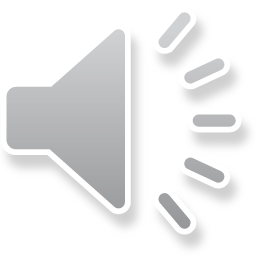 Business Application
How is it useful?
Just as a business uses Information systems gain a competitive edge with descriptive knowledge, businesses use expert systems gain a competitive edge with reasoning knowledge.
If applied to a engineering firm for example, because of its effecient productivity, it may reduce its staff requirements from five engineers to a 1.5 equivalent. This is done by using an expert system to customize machine specifications, therefore requiring less workers/engineers.
Commonly, expert systems are able to replace medical experts from generating reports and analyzing the data. This also greatly reduces the time it takes to give the expert or Doctor the conclusionary analysis.
The question becomes, is it more beneficial for your business in the long run?
Depends on the market for what you are producing
Depends on the your businesses sustainability for debt
This will help you decide, lets take a look at some benefits & costs…
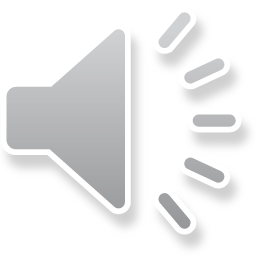 Benefits
Direct
Reduces staff, management, etc.
Reduces a large proportion of expert needs as well
Transfer of expertise through digital communication to remote locations

Indirect
Improved managerial functions
Reduce production downtime
Increase output and quality
Overall, the benefit of having expert systems can save your business thousands, millions or quite possibly even billions of dollars in the long run.
Now lets take a look at some costs of having expert systems..
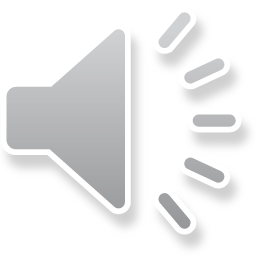 Costs
Prices for the software development itself range from the low thousands of dollars for a very simple system to millions for a major undertaking.
Why so expensive?
Expensive, high powered hardware
Frequent programming
Frequent maintenance on systems
Reducing costs
Using an expert shell—a kind of off-the-shelf computer program for building an expert application—is one way to reduce the costs of obtaining an expert system. The expert shell simplifies the expert system by providing preprogrammed modules and a ready-to-use inference engine structure. A number of companies provide expert shells that support business and industrial operations, including those conducted in Internet environments.
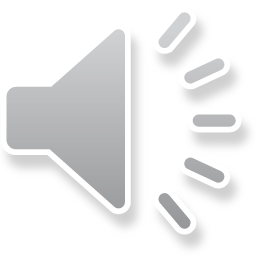 External links for uses of expert systems
http://www.sci.brooklyn.cuny.edu/~kopec/cis718/fall_2005/00205352.pdf
http://www.referenceforbusiness.com/encyclopedia/Ent-Fac/Expert-Systems.html
http://www.i2osig.org/expertsystems.html
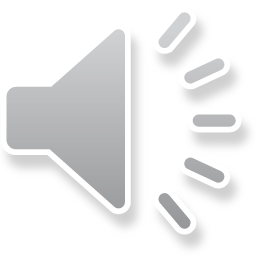 Works Cited
"Business Expert Systems--Gaining A Competitive Edge." Business Expert Systems--Gaining A Competitive Edge, 2013. Web. 01 Dec 2013. <http://www.sci.brooklyn.cuny.edu/~kopec/cis718/fall_2005/00205352.pdf>.
"Expert Systems." I2osig.org, 2013. Web. 01 Dec 2013. <http://www.i2osig.org/expertsystems.html>.
Laudon, Kenneth C and Jane Price Laudon. Management information systems. Upper Saddle River, N.J.: Prentice Hall, 2002. Print.
"Expert Systems - benefits." Referenceforbusiness.com, 2013. Web. 01 Dec 2013. <http://www.referenceforbusiness.com/encyclopedia/Ent-Fac/Expert-Systems.html>.
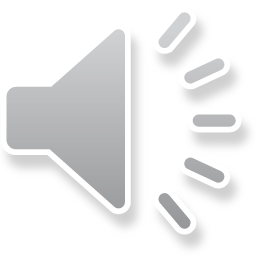